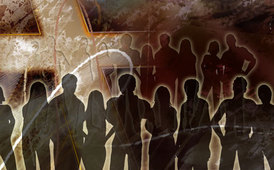 BUILDING A HEALTHY CHURCH
Text: Matthew 16:18
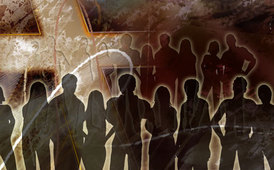 I. UNITY
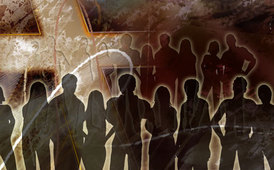 Unity “Whoever watches the wind will not plant; whoever looks at the clouds will not reap.”	     Ecclesiastes11:4		       NIV
Unity “If you wait for perfect conditions, you will never get anything done.” Ecclesiastes 11:4	Living Bible
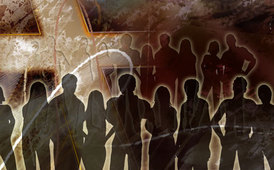 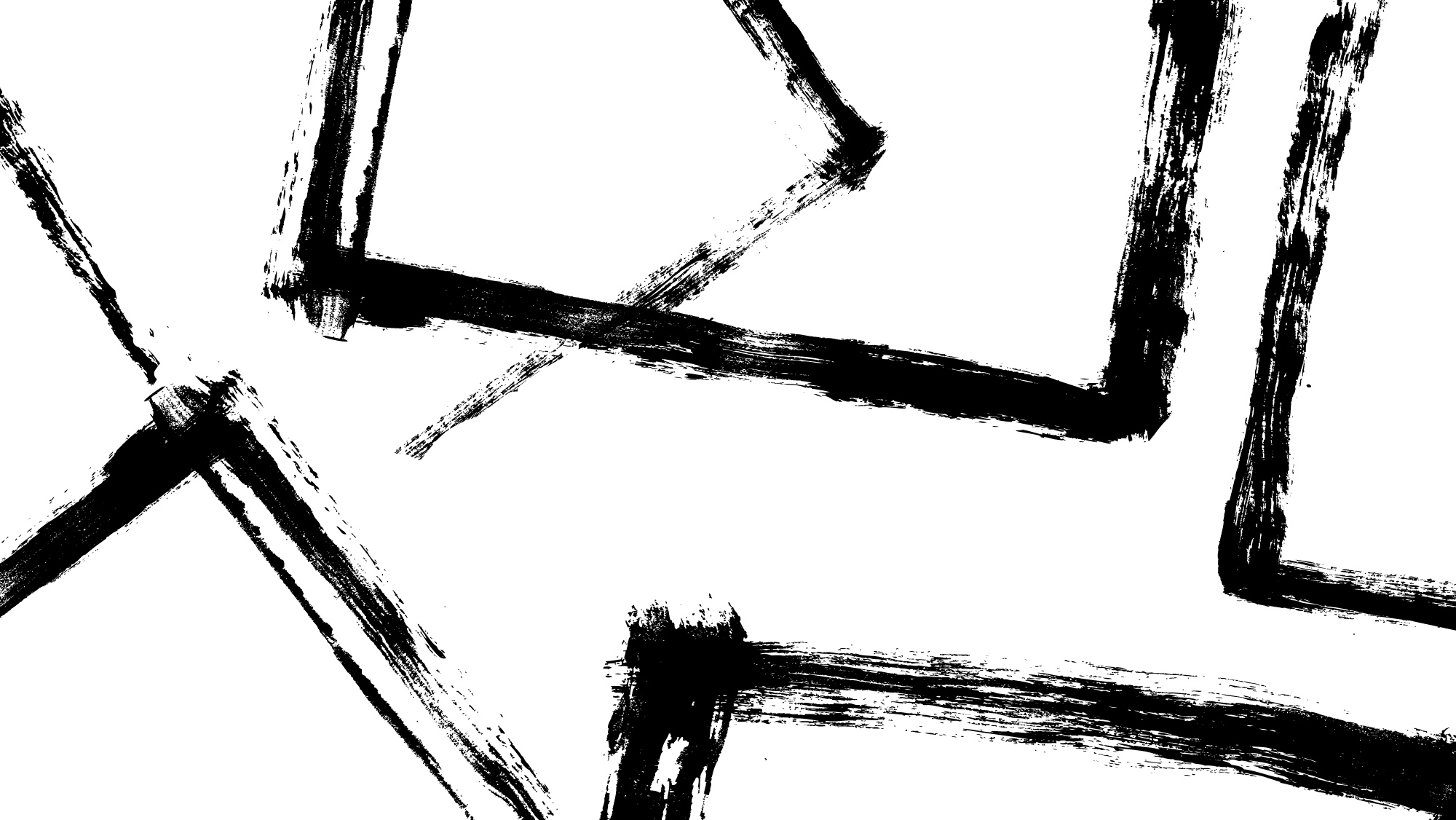 II. COMMUNITY “They devoted themselves to the apostles teaching and to the fellowship, to the breaking of bread and to prayer.43. Everyone was filled with awe, and many wonders and miraculous signs were done by the apostles.			Acts 4:42-43
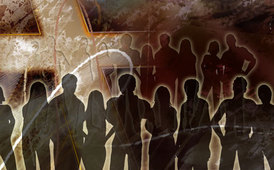 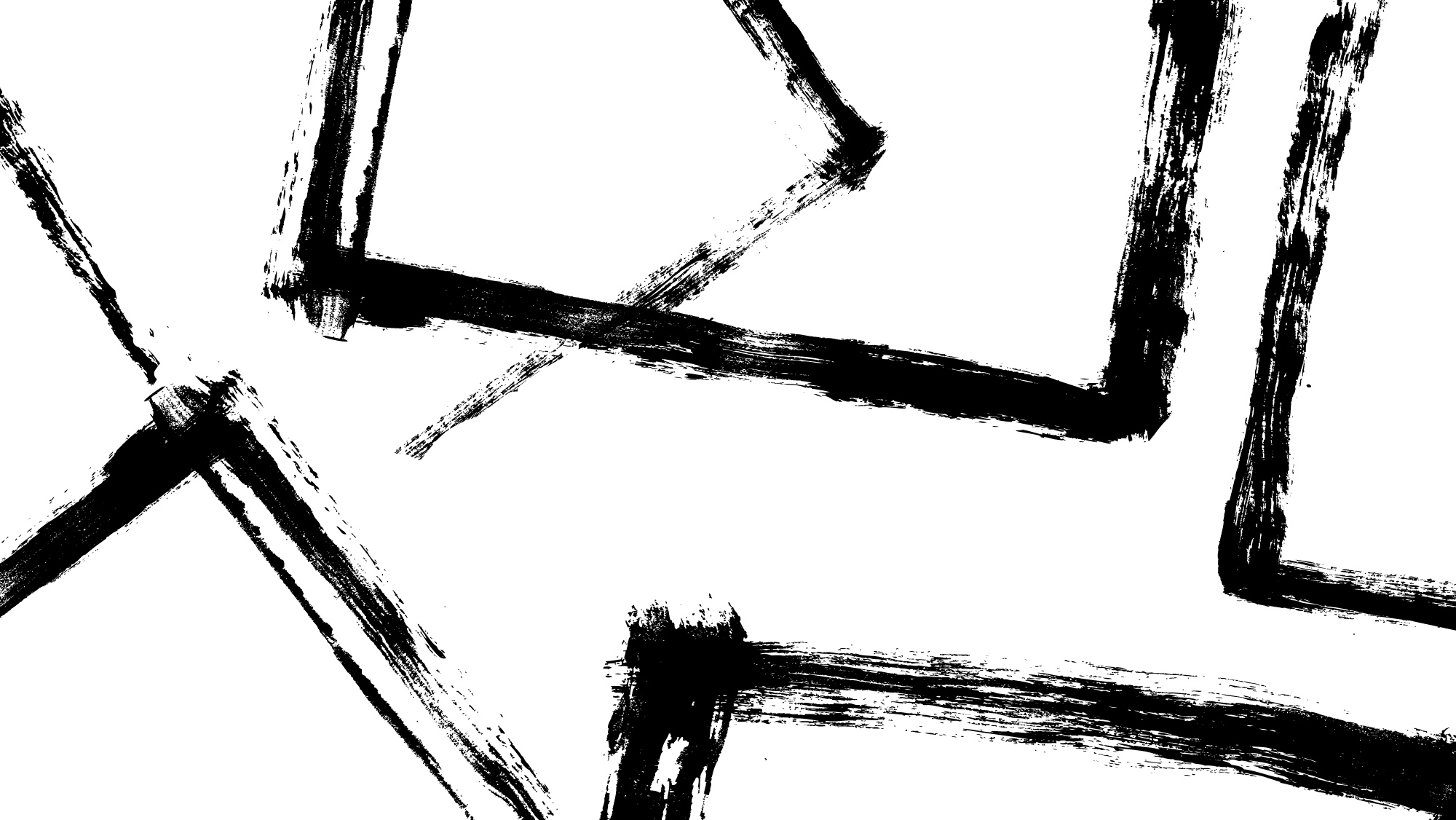 II. COMMUNITY 44. All believers were together and had everything in common . . .47. Praising God and enjoying the favor of all the people. And the Lord added to their number daily those who were being saved.”			Acts 2:44,47
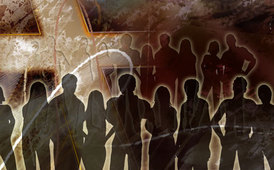 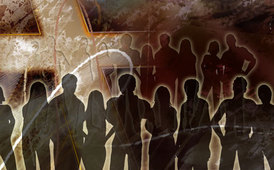 III. IMMUNITY “The life of a creature is in the blood (the flesh).”				Leviticus 17:11